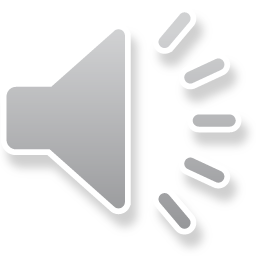 202X
年终工作总结
这里输入您的副标题或其它文字说明
汇报人：xxx
日期：2020.1.20
01
请在此添加标题
目录
02
请在此添加标题
CONTENTS
03
请在此添加标题
04
请在此添加标题
01
第一章标题内容
第一章标题内容
添加标题
添加标题
01
02
用户可以在投影仪或者计算机上进行演示也可以将演示文稿打印出来制作成胶片用户
用户可以在投影仪或者计算机上进行演示也可以将演示文稿打印出来制作成胶片用户
第一章标题内容
添加标题
用户可以在投影仪或者计算机上进行演示也可以将演示文稿打印出来制作成胶片用户
添加标题
添加标题
用户可以在投影仪或者计算机上进行演示也可以将演示文稿打印出来制作成胶片用户
用户可以在投影仪或者计算机上进行演示也可以将演示文稿打印出来制作成胶片用户
03
02
04
添加标题
添加标题
用户可以在投影仪或者计算机上进行演示也可以将演示文稿打印出来制作成胶片用户
用户可以在投影仪或者计算机上进行演示也可以将演示文稿打印出来制作成胶片用户
01
05
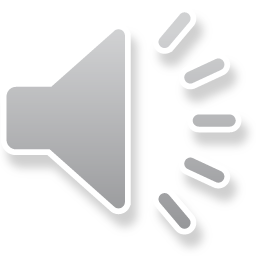 202X
年终工作总结
这里输入您的副标题或其它文字说明
汇报人：xxx
日期：2020.1.20
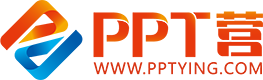 10000+套精品PPT模板全部免费下载
PPT营
www.pptying.com
[Speaker Notes: 模板来自于 https://www.pptying.com    【PPT营】]